EL CUERPO HUMANO
Autorem materiálu a všech jeho částí, není-li uvedeno jinak, je Mgr. Eva ŠimonkováDostupné z Metodického portálu www.rvp.cz, ISSN: 1802–4785. Provozuje Národní ústav pro vzdělávání, školské poradenské zařízení a zařízení pro další vzdělávání pedagogických pracovníků (NÚV).
Popis:
Studenti se seznámí se španělskými názvy různých částí lidského těla.
Ve cvičení na straně 6 najdou v křížovce devět pojmů, které odpovídají obrázkům. Po kliknutí je pojem označen. 
Na straně 7 a 8 pojmenují části těla označené šipkami. Po kliknutí se opět objeví správný výraz.
Na straně 9 přiřadí správný výraz dle obsahu věty.
LA CABEZA
EL CUELLO
EL HOMBRO
EL PECHO
EL BRAZO
LA BARRIGA
LA ESPALDA
EL MUSLO
LA MANO
LA RODILLA
LA PIERNA
EL PIE
LA FRENTE
EL PELO
LA CEJA
LA OREJA
LA BOCA
EL OJO
LA MEJILLA
LA LENGUA
LOS DIENTES
LA BARBILLA
NAJDI NÁZVY DEVÍTI ČÁSTÍ LIDSKÉHO TĚLA
1.
5.
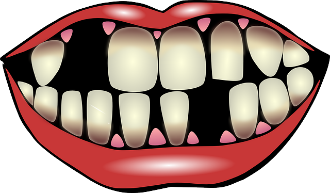 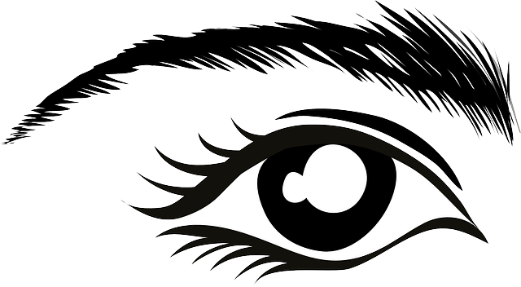 2.
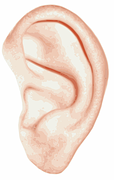 6.
7.
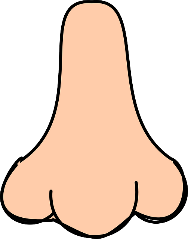 3.
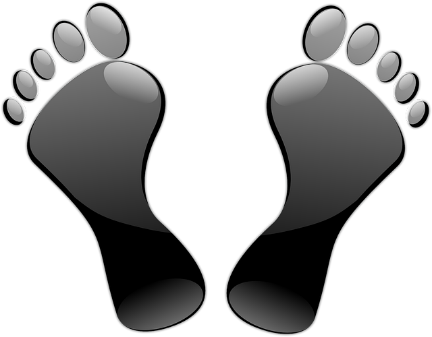 8.
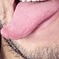 4.
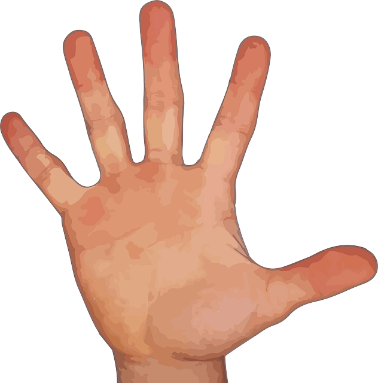 9.
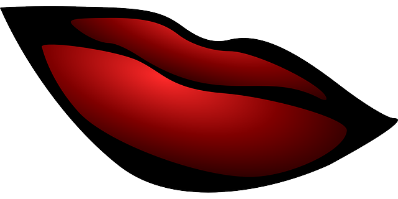 DOPLŇ NÁZVY ČÁSTÍ TĚLA
4.
LA BARRIGA
5.
EL MUSLO
3.
EL PECHO
6.
LA RODILLA
2.
7.
LA CARA
EL PIE
1.
LA CABEZA
11.
EL HOMBRO
8.
LA PIERNA
9.
LA MANO
10.
EL BRAZO
4.
LA FRENTE
3.
5.
LA CEJA
LOS DIENTES/LA BOCA
2.
LA LENGUA
6.
EL OJO
1.
EL PELO
7.
LA OREJA
8.
9.
EL CUELLO
LA BARBILLA
DOPLŇ VHODNÉ VÝRAZY:



MARÍA TIENE …………………. VERDES Y …………………….. LARGO.
ESTOY RESFRIADO Y TENGO ……………………… TAPADA.
SE LE HA PUESTO ……………… ROJA COMO UN TOMATE.
LA RODILLA ESTÁ EN MEDIO DE ………………….
NO SE HABLA CON …………………… LLENA.
LÁVATE ………………..ANTES DE COMER.
¿NO TIENES UNA ASPIRINA? ME DUELE ………………
TIENES MALA POSTURA. ¿NO TE DUELE …………………..?
ME HE TORCIDO …………….CORRIENDO.
LOS OJOS
LA CABEZA
LAS MANOS
LA ESPALDA
LA BOCA
LA NARIZ
LA PIERNA
EL PELO
LA CARA
EL PIE
Obrázek 1: [Cit. 2015-01-10] Dostupný pod licencí CC0 Public Domain / FAQ  na WWW: 
<http://pixabay.com/cs/dosp%C4%9Bl%C3%AD-atraktivn%C3%AD-pln%C3%A9-t%C4%9Blo-19361/>
autor: Volné pro komerční užití / Není nutné uvádět zdroj
Obrázek 2: [Cit. 2015-01-10] Dostupný pod licencí CC0 Public Domain / FAQ  na WWW: 
<http://pixabay.com/cs/dosp%C4%9Bl%C3%AD-%C5%A1%C3%ADlen%C3%A9-v%C3%BDraz-obli%C4%8Dej-%C5%BEena-18670/>
autor: Volné pro komerční užití / Není nutné uvádět zdroj
Obrázek 3: [Cit. 2015-01-10] Dostupný pod licencí CC0 Public Domain / FAQ  na WWW: 
<http://pixabay.com/cs/dent%C3%A1ln%C3%AD-hygiena-zubn%C3%AD-p%C3%A9%C4%8De-156103/>
autor: Volné pro komerční užití / Není nutné uvádět zdroj
Obrázek 4: [Cit. 2015-01-10] Dostupný pod licencí CC0 Public Domain / FAQ  na WWW: 
<http://pixabay.com/cs/ucho-anatomie-lidsk%C3%A9-l%C3%A9ka%C5%99sk%C3%A9-42411/>
autor: Volné pro komerční užití / Není nutné uvádět zdroj
Obrázek 5: [Cit. 2015-01-10] Dostupný pod licencí CC0 Public Domain / FAQ  na WWW: 
<http://pixabay.com/cs/nohy-prsty-stopy-%C4%8Dern%C3%A1-150541/>
autor: Volné pro komerční užití / Není nutné uvádět zdroj
Obrázek 6: [Cit. 2015-01-10] Dostupný pod licencí CC0 Public Domain / FAQ  na WWW: 
<http://pixabay.com/cs/prst-ruka-palec-ukazov%C3%A1%C4%8Dek-160597/>
autor: Volné pro komerční užití / Není nutné uvádět zdroj
Obrázek 7: [Cit. 2015-01-10] Dostupný pod licencí CC0 Public Domain / FAQ  na WWW: 
<http://pixabay.com/cs/oko-obo%C4%8D%C3%AD-%C5%99asy-%C5%99asenka-pohled-308731/>
autor: Volné pro komerční užití / Není nutné uvádět zdroj
Obrázek 8: [Cit. 2015-01-10] Dostupný pod licencí CC0 Public Domain / FAQ  na WWW: 
<http://pixabay.com/cs/nos-kavkazsk%C3%A1-k%C5%AF%C5%BEe-b%C3%ADl%C3%A1-310733/>
autor: Volné pro komerční užití / Není nutné uvádět zdroj
Obrázek 9: [Cit. 2015-01-10] Dostupný pod licencí CC0 Public Domain / FAQ  na WWW: 
<http://pixabay.com/cs/%C4%8Dlov%C4%9Bk-%C5%A1%C3%ADlen%C3%A9-legra%C4%8Dn%C3%AD-ty-vole-540500/>
autor: Volné pro komerční užití / Není nutné uvádět zdroj
Obrázek 10: [Cit. 2015-01-10] Dostupný pod licencí CC0 Public Domain / FAQ  na WWW: 
<http://pixabay.com/cs/rty-%C3%BAsta-%C4%8Derven%C3%A1-l%C3%A1ska-hork%C3%A9-sexy-159551/>
autor: Volné pro komerční užití / Není nutné uvádět zdroj
Obrázek 11: [Cit. 2015-01-10] Dostupný pod licencí CC0 Public Domain / FAQ  na WWW: 
<http://pixabay.com/cs/j%C3%B3ga-%C3%BAsek-%C4%8Dlov%C4%9Bk-postava-osoba-37262/>
autor: Volné pro komerční užití / Není nutné uvádět zdroj
Obrázek 12: [Cit. 2015-01-10] Dostupný pod licencí CC0 Public Domain / FAQ  na WWW: 
<http://pixabay.com/cs/%C4%8Dlov%C4%9Bk-%C5%A1%C3%ADlen%C3%A9-legra%C4%8Dn%C3%AD-ty-vole-540500/>
autor: Volné pro komerční užití / Není nutné uvádět zdroj